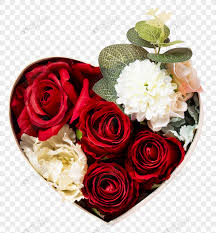 স্বাগতম
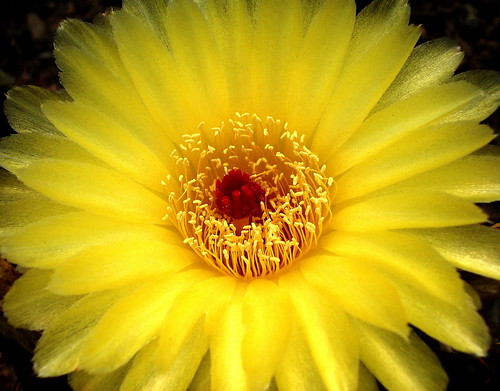 শিক্ষক পরিচিতি
নামঃমোছাঃরাবেয়া সুলতানা ।
পদবীঃসহকারী শিক্ষক ।
বিদ্যালয়ঃরাণীগঞ্জ বাজার স প্রা বি ।
উপজেলাঃচিলমারী । 
জেলাঃ কুড়িগ্রাম
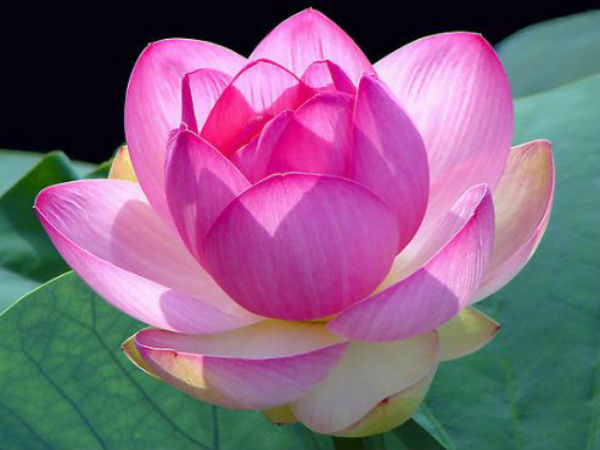 পাঠ পরিচিতি
শ্রেনিঃদ্বিতীয় ।
বিষয়ঃগনিত ।
অধ্যায়ঃ ২
পাঠঃযোগ ।
পাঠের শিরোনামঃযোগের ধারনা ।
তারিখঃ .........।
সময়ঃ ৪৫মিঃ
শিখনফল
৯.1.1 উপকরন ব্যবহার করে যোগ করতে পারবে ।
৯.1.2 হাতে না রেখে দুই অঙ্কবিশিষ্ট সংখ্যা যোগ করতে পারবে।
চলো এবার আমরা একটি ছড়া গান দেখি
https://www.youtube.com/watch?v=N8S7VOq3wVw
আজকের পাঠ
যোগ
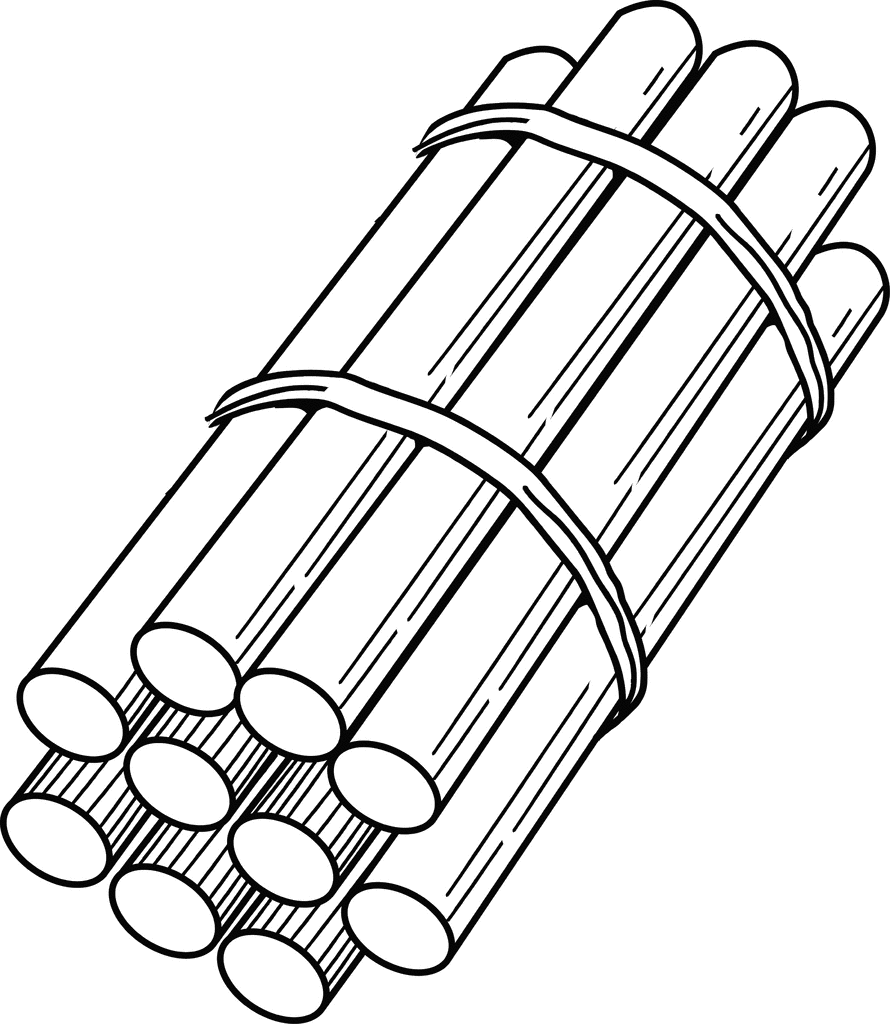 বাস্তব উপকরন
কাঠি
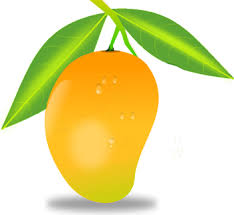 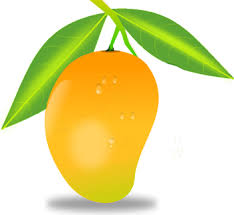 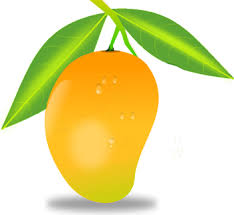 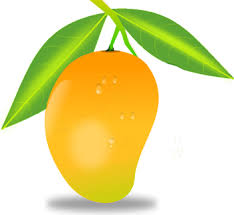 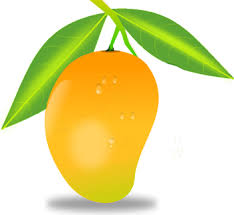 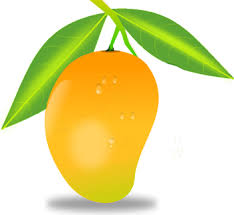 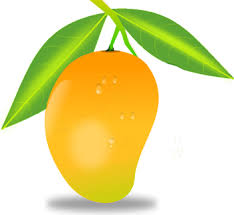 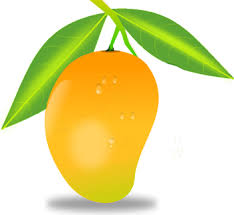 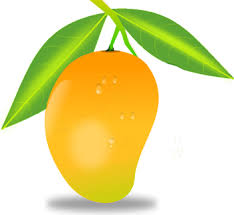 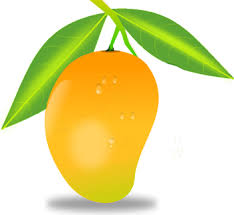 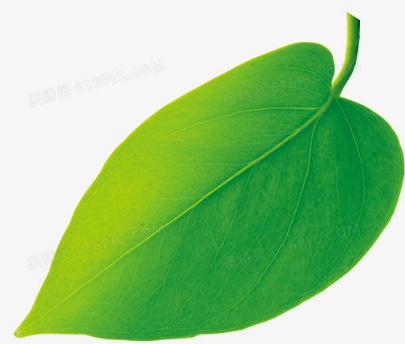 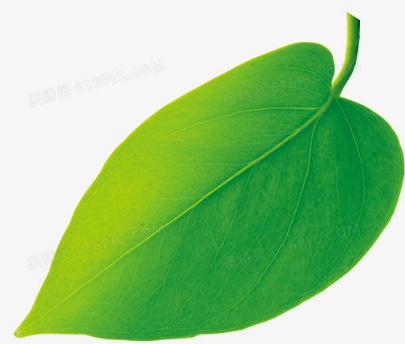 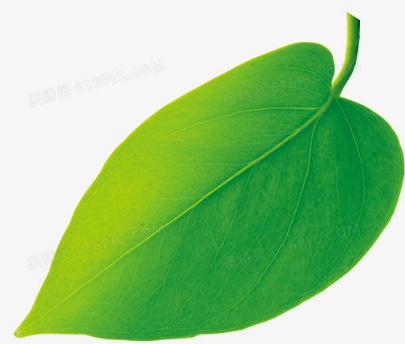 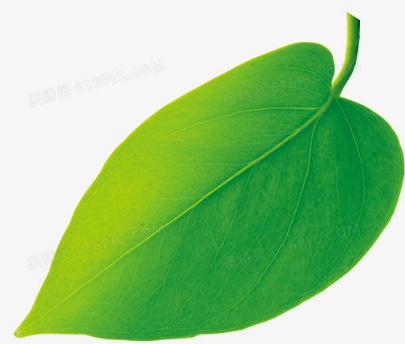 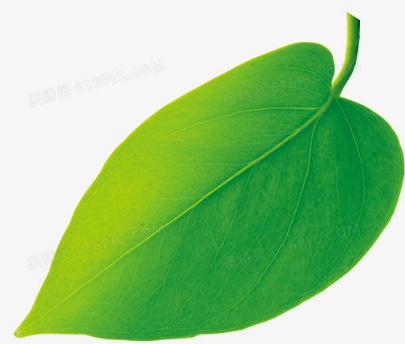 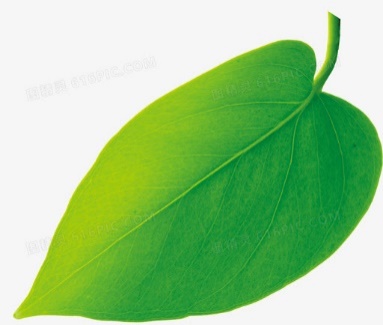 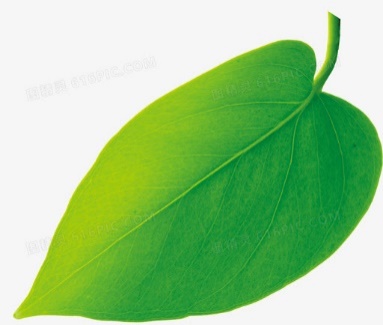 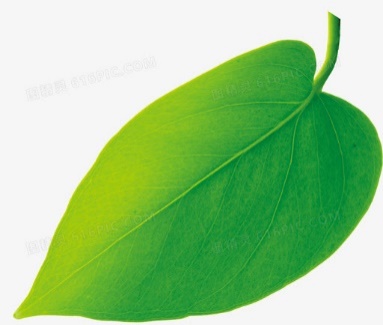 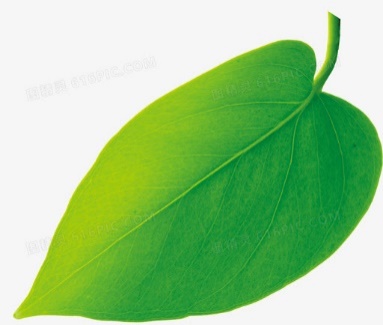 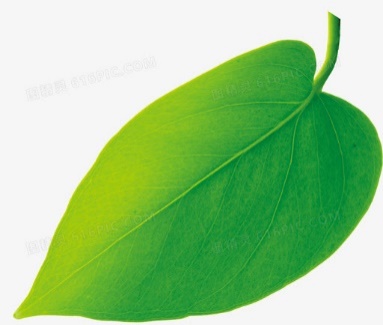 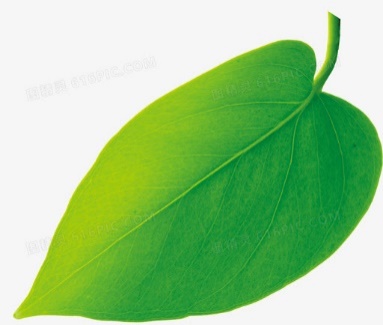 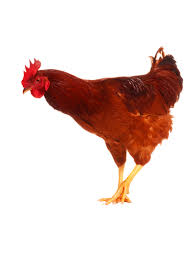 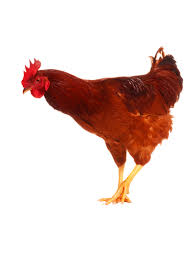 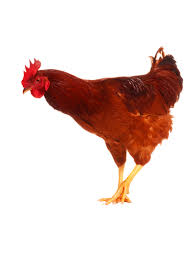 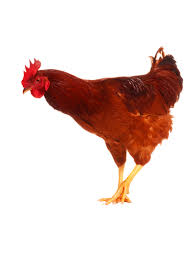 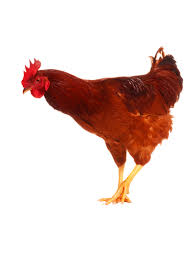 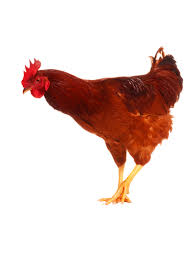 আর
একত্রে
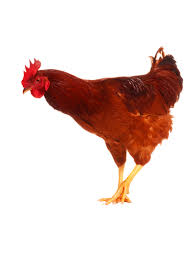 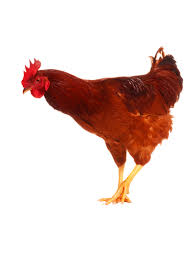 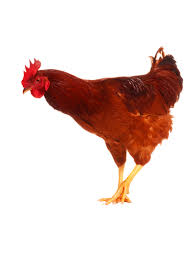 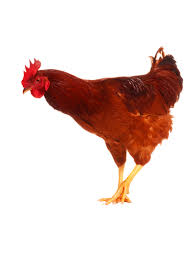 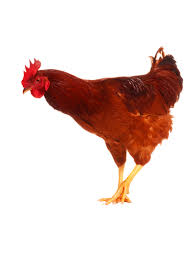 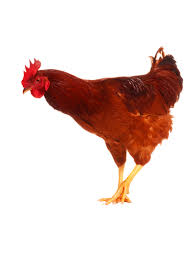 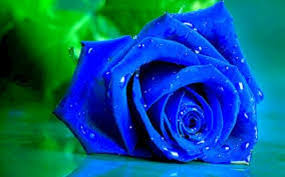 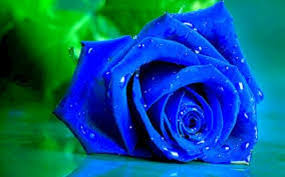 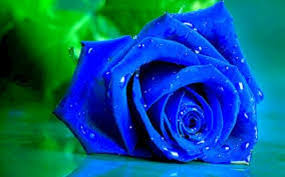 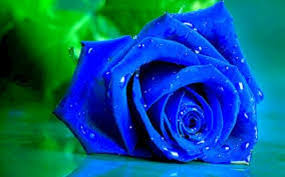 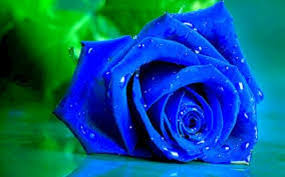 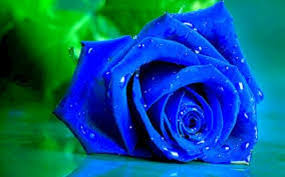 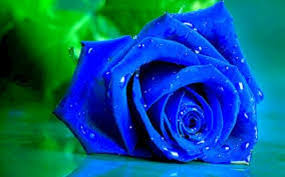 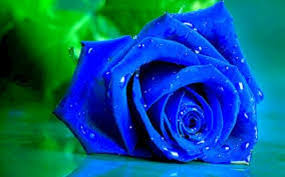 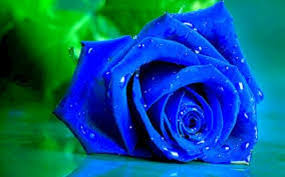 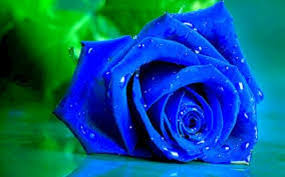 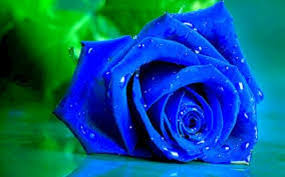 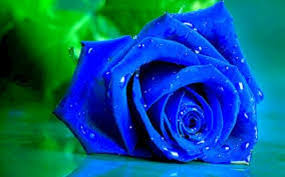 +
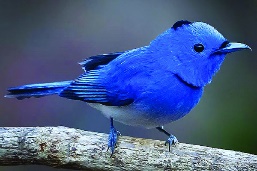 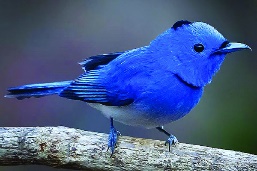 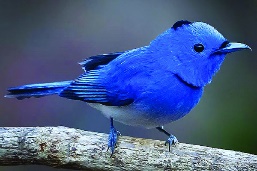 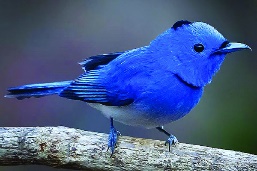 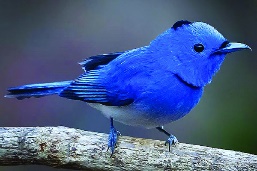 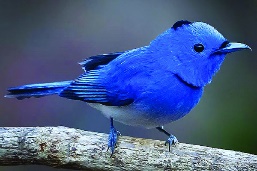 ৩
3
=
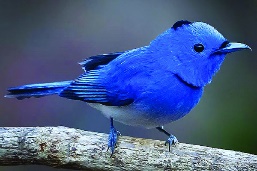 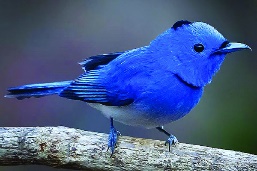 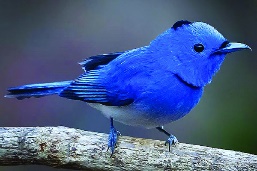 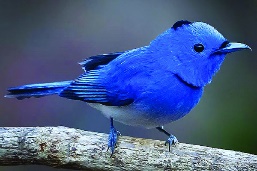 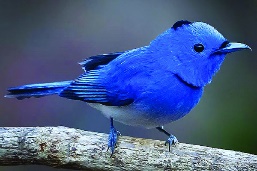 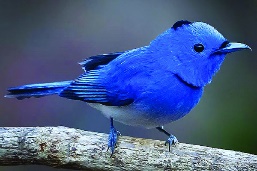 ৬
মিতার আছে ২টি কলা
+
রিতার আছে ৭টি কলা
=
৯ টি ।
দল গঠন
১জবা দল । 
২.বেলি দল ।
৩.শিউলি দল
জবা দল
+
=  ?
বেলি দল
+
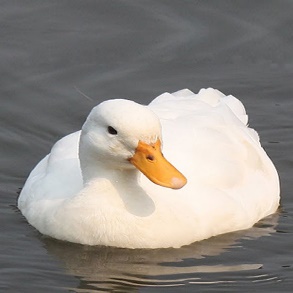 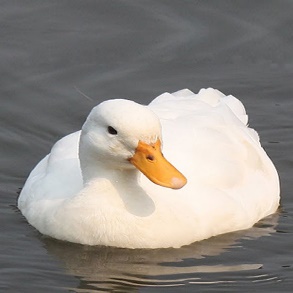 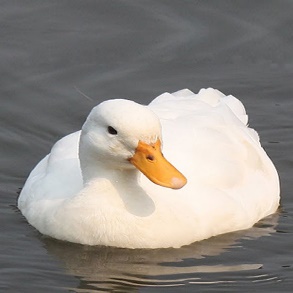 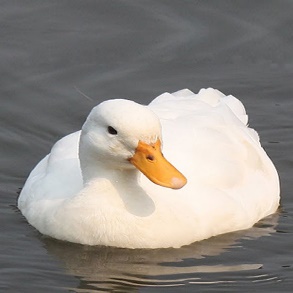 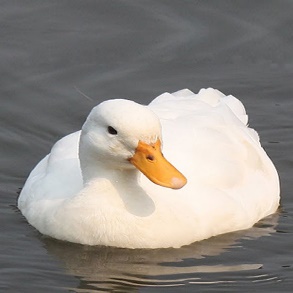 =
?
শিউলি দল
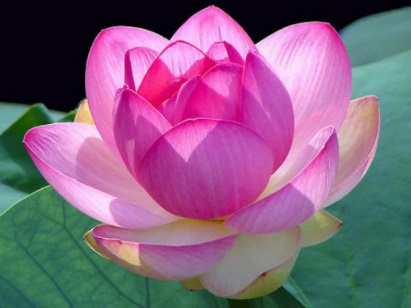 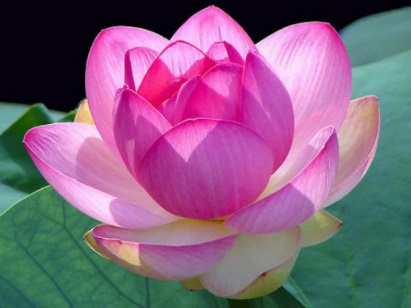 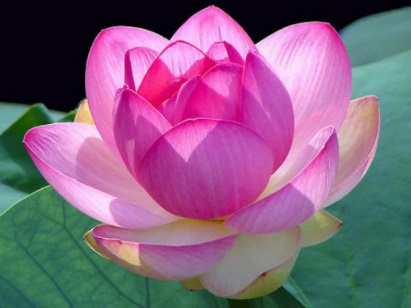 +
= ?
মূল্যায়ন
১ )  ১২+৬=?
২) ৭+২=? 
৩)২+২=?
উত্তরঃ
১)১৮ 
২)৯
৩)৪
বাড়ির কাজ
১৭ নং পৃষ্ঠার যোগ অঙ্কটি দেখে আসবে।
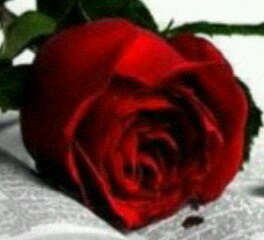 ধন্যবাদ